Slides for Chapter 8
Note to Instructors
This Keynote document contains the slides for “Bit by Bit”, Chapter 8 of Explorations in Computing:  An Introduction to Computer Science and Python Programming.
The book invites students to explore ideas in computer science through interactive tutorials where they type expressions in Python and immediately see the results, either in a terminal window or a 2D graphics window.
Instructors are strongly encouraged to have a Python session running concurrently with Keynote in order to give live demonstrations of the Python code shown on the slides.
License
The slides in this Keynote document are based on copyrighted material from Explorations in Computing:  An Introduction to Computer Science and Python Programming, by John S. Conery.
These slides are provided free of charge to instructors who are using the textbook for their courses.
Instructors may alter the slides for use in their own courses, including but not limited to: adding new slides, altering the wording or images found on these slides, or deleting slides.
Instructors may distribute printed copies of the slides, either in hard copy or as electronic copies in PDF form, provided the copyright notice below is reproduced on the first slide.
© 2015 John S. Conery
Bit by Bit
Algorithms for text compression and error detection
Binary Codes
Codes for Characters
Parity Bits
Huffman Trees
Huffman Codes
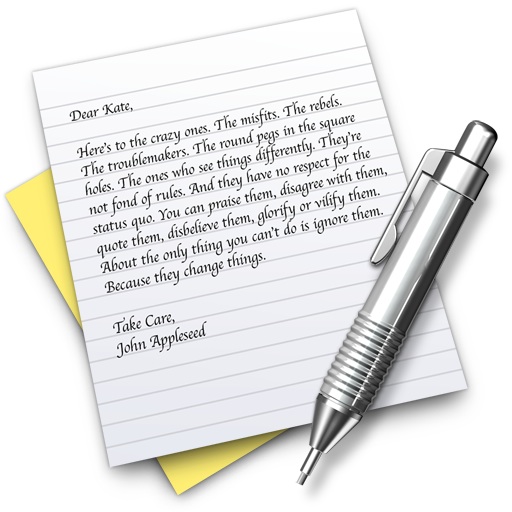 Data Representation
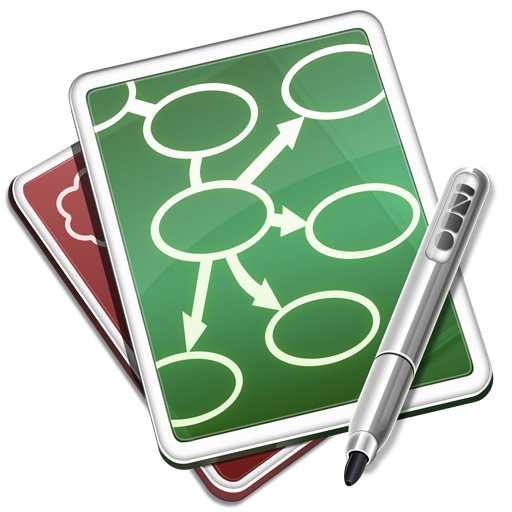 The topic this chapter: how information is stored inside a computer
The kinds of things stored in a computer’s memory include
numbers
text
drawings
photographs and other images
music and other audio
Obviously a very big topic
we’ll focus on text
even more specifically, on strings of letters (and not worry about formatting)
Data Representation Projects
We’ll first start by looking at basic techniques for encoding text
how characters are stored in main memory (RAM) or secondary memory (disk, DVD, ...)
also needed when transmitting text over a network (e.g. fetching a web site from a server)
we’ll look at standard codes (ASCII and Unicode) for representing text
Then we’ll look at techniques used to detect errors
where errors come from, why error detection is important
simple techniques for determining when text has changed since it was first encoded
Finally we’ll look at a simple technique for text compression
the goal is to use less space, to allow more information to be stored
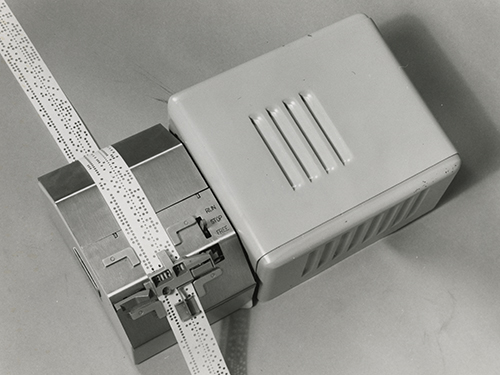 Bits
Computer memories are binary devices
The smallest unit of memory is called a bit (for “binary digit”)
Anything that has two states can potentially be used to store or transmit one bit of data
Mechanical devices
beads on an abacus (up/down)
relay switches (open/closed)
paper tape or punch card (hole/not)
Bits
Magnetic devices
core memories (clockwise/counter)
magnetic tape
Electronic devices
integrated circuits (0v / +5v)
frequencies (low, high) in radio,telephone, ...
Optical devices
use frequency or intensity of light
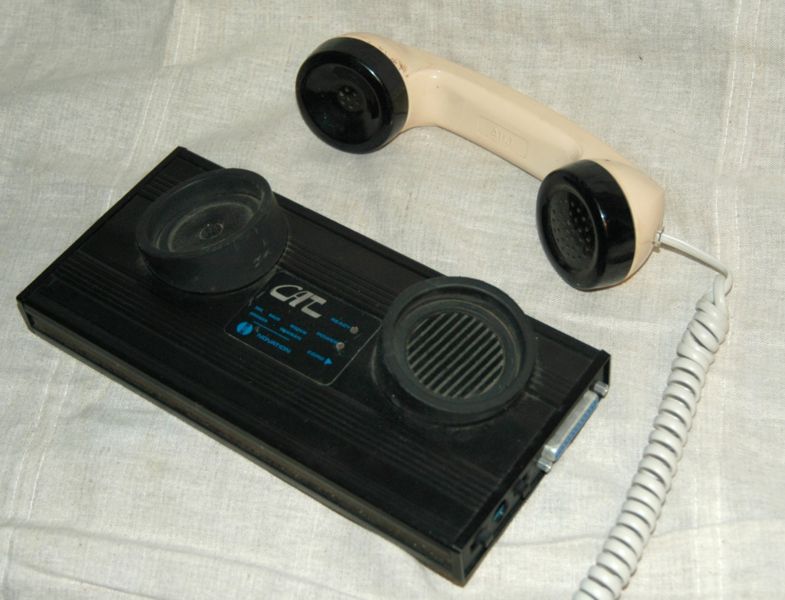 Bits
We’ll let computer engineers figure out the physical storage of bits
As computer scientists all we care about is that the memory device or communication channel distinguishes between two states
by convention the states are labeled 0 and 1
Which state is 0 and which is 1 is arbitrary
0 = 0v, 1 = 5v
0 = off, 1 = on
0 = no interference, 1 = interference
We just have to be consistent...
“I’m afraid of cows”
Encoding
010010010010011101101011...
001000110000010000100000...
To store information in a computer’s memory we have to encode it
an encoding is a pattern of 1s and 0s
Terminology: the pattern is a representation of the real-world object
The original object is digitized to create a pattern of bits
Encoding vs Encrypting
Encoding is not the same as encryption
In everyday English a  “code” is used to protect private orsensitive information
In math and computer sciencea code is simply a patternof bits
If we want the pattern to hideinformation we use anencryption algorithm toscramble the code
Programmers also use the word “code” to mean “program”, as in
“Download the Pyrhon code from ...”
Groups of Bits
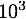 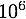 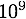 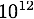 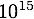 A byte is a collection of 8 bits
before the 1970s the number of bits in a byte varied from system to system
there were 6-, 7-, 8-bit bytes
by the 1980s the term had become standard
A central processing unit (CPU) operates on several bytes at a time
a word is a collection of two or more bytes
typical word sizes are 32 bits (4 bytes) and 64 bits (8 bytes)
Memory capacity is often described in terms of megabytes or gigabytes
Data Representation
A single bit can represent any type of data that has only two values
true or false (e.g. answers on a test)
T = 1
F = 0
yes or no (e.g. votes on a referendum)
Y = 1
N = 0
To encode a type of data that can have more than two values we need to use a pattern of two or more bits
ASCII Codes
A set of k bits can represent up to 2k different items
1 bit:		0, 1
2 bits:		00, 01, 10, 11
3 bits:		000, 001, 010, 011, 100, 101, 110, 111
The ASCII code (an old standard for text files) is a 7-bit code
with 7 bits there are 27 = 128 distinct combinations of 0s and 1s
sufficient to represent upper and lower case letters, digits, punctuation
Adding one bit doubles the number of patterns...
wikipedia.com
BitLab
The PythonLabs module for this chapter’s projects is named BitLab
>>> from PythonLabs.BitLab import *
The module defines a class named Code
to make a Code object pass the constructor a character or integer, it will return the corresponding binary code
>>> Code(5)
101
>>> Code(19)
10011
>>> Code('a')
1100001
>>> Code('#')
0100011
Aside: Hexadecimal and Binary
The binary representation for a string can be hard to read
01001001 00100111 01101101 00100000 01100001 01100110 01110010 01100001 01101001 01100100 00100000 01101111 01100110 00100000 01100011 01101111 01110111 01110011 00101110
It’s a little easier to deal with codes in hexadecimal (base 16):
49 27 6D 20 61 66 72 61 69 64 20 6F 66 20 63 6F 77 73 2E
The ASCII table from Wikipedia shows codes in binary, octal (base 8), and hexadecimal (base 16) as well as decimal
Hex Codes in BitLab
BitLab defines a class named Hex for showing codes in hexadecimal
>>> Hex(42)
2A
>>> for ch in "hello":...   print(Hex(ch))... 
68
65
6C
6C
6F
An Important Formula
If a set has n items, the number of bits required to represent an element of the set is 
each item in the set can then be assigned a unique pattern of k bits
Examples:
4 nucleotides in DNA (A, C, G, or T): 2 bits per letter
a choice of 6 colors: 3 bits per color (two patterns unused)
a lower case letter: 5 bits (6 patterns unused)
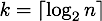 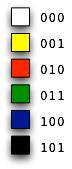 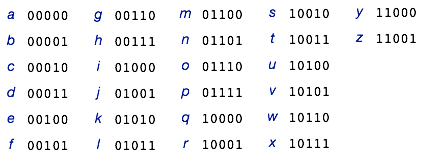 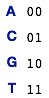 Codes for a Set of Objects
A function named make_codes will generate codes for items in a list
it figures out how many bits are needed, based on the number of items
each item is assigned a unique code
Example:
>>> a = ["white", "yellow", "red", "green", "blue", "black"]
>>> len(a)6
>>> from math import ceil, log2
>>> ceil(log2(len(a)))3
>>> make_codes(a){'red': 010, 'yellow': 001, 'white': 000, 'black': 101, 'green': 011, 'blue': 100}
Each string has its own 3-bit binary code
Unicode
ASCII is sufficient for most American English text
How can we represent letters from other languages? or special symbols used in math and science?
A newer code, called Unicode, addresses these issues
Unicode 9.0 (June 2016) has codes for 135 alphabets
modern languages (Greek, Cyrillic, Arabic, Hebrew, Chinese, Japanese, Korean, …)
ancient languages (hieroglyphics, runes, …)
technical symbols
emoji
Unicode in Python
Here are three ways to include a Unicode symbol in a Python string:
(1) copy and paste text from a e-mail, a web page, etc
(2) use a function named chr (short for “character”)
pass it a code number, it will return a one-letter string containing that symbol
>>> chr(9829)
'♥'
find code numbers at www.charbase.com or similar sites that have lists of Unicode symbols
(3) use an escape sequence \uXXXX where XXXX is the 4-digit hexadecimal code number
>>> msg = "I \u2665 cats"
>>> msg
'I ♥ cats'
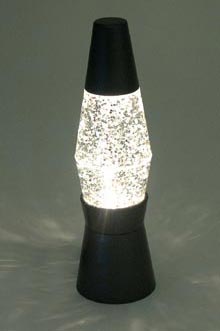 Source of Errors
USB Lava Lamp
www.thinkgeek.com
Where do errors come from?  Do we really need to be concerned about losing information?
One source of errors is in the storage medium
magnetic tapes or diskettes can be corrupted by ringing phones
or, in a more modern context, data on magnetic strips on cards can be scrambled by proximity to cell phones
CDs can be scratched (it appears they also just deteriorate with age!)
flash memory will start to wear out (after 10,000 updates)
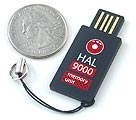 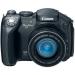 Sources of Errors (cont’d)
Errors can be introduced when information is transferred to or from the storage medium
Example:  storing or fetching a file on aninternal hard drive
disks are mechanical devices
to read or write data the controller waitsuntil the sector rotates around to theread/write “head”
if the timing is off the data transferis likely to have errors
e.g. the head might start reading justa little bit too late so the first byte isnot read properly
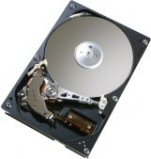 Sources of Errors (cont’d)
Data can be corrupted while it is in transit
phone lines, DSL, other audio lines may be noisy
optical connections have their own types of errors
satellite and radio communications are very susceptible to interference
Each of these source of errors may change single bits randomly spread through the document, or modify large chunks of the document
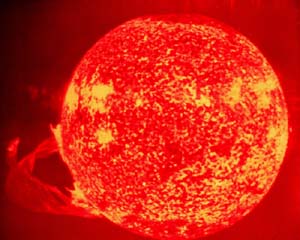 Communication
The general method for detecting errors is to add extra information to a piece of text
add extra data to a document before storing it in a file
append error checking data to a message while sending it
In the remaining slides we’ll use terminology from data communications to describe error detection/correction, but the same ideas apply to file storage
The general outline:
a sender adds error checkinginformation
after reading the message, thereceiver analyzes the messagealong with the extra data to see ifan error occurred
sender
receiver
Parity
The simplest method for error checking is to use a parity bit
add one extra bit to the end of the text
here “text” means any string, e.g. an entire message or a single character
The value of the extra bit should make the total number of ‘1’ bits an even number
Example:  parity bits for ASCII characters
A = 01000001
	there are two 1 bits, so attach a 0 as the parity bit (the total remains two)
C = 01000011
	there are three 1 bits, so attach a 1 as the parity bit (bringing the total to four)
Example: parity bit for a piece of DNA (using ASCII)
ATG = 01000001 01010100 01000111 + 1
Calculating Parity:  FSA
One way to compute the value of a parity bit is to use a “finite automaton”
the initial state is state 0
As the message is being sent,the machine changes stateaccording to bits being transmitted
After the last bit in the message,send one additional bit, defined by the current stateof the automaton
example: after sending 01000001(ASCII ‘A’) send 0
after sending 01000011 (ASCII ‘C’)send 1
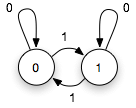 Calculating Parity:  FSA (cont’d)
The receiver will have its own automaton
it also starts in state 0
As the message is being read,this machine changes stateaccording to the bits it receives
When the message ends:
if the machine is in state 1an error occurred
if the machine is in state 0the message had an evennumber of bits; assume no error occurred (but note twobits may have changed...)
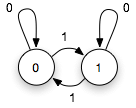 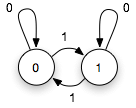 Parity Bits in BitLab
>>> s = “hello"
>>> c0 = Code(s[0])
>>> c01101000
>>> c0.add_parity_bit()
>>> c011010001
>>> c1 = Code(s[1])
>>> c11100101
>>> c1.add_parity_bit()
>>> c111001010
The Code class, introduced earlier, returns the bit pattern for a number or character
A call to add_parity_bit attaches the parity bit at the right end
Processing the Parity Bit
The receiver treats the parity bit like any other bit in the incoming message
the parity bit causes a state transition
it is included in the count of the number of 1 bits
To get the message contents the receiver throws away the last bit
Example:
when sending an ASCII ‘C’ the bit stream is 010000111 -- the digits in the code for ‘C’ plus a parity bit
the receiver reads 9 bits and sees there were an even number of 1 bits -- no error
throw away the 9th bit
the remaining bits are the contents of the message:  01000011, which is the ASCII code for ‘C’
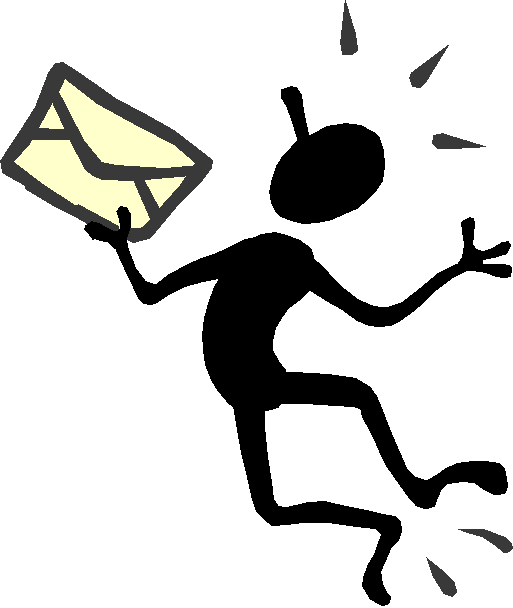 Communication Protocol
1
1
For this plan to work the sender and receiver both have to agree on a communication protocol
the protocol defines a message structure 
in our simple protocol the sender and receiveragree in advance the parity bit is the last bit
A convenient way to think about this process:
the sender puts the message in an “envelope”
the sender writes the value of the parity bit on the envelope
the receiver checks the parity of the contents and the envelope
after deciding there were no errors the receiver can discard the envelope and use the contents of the message
Communication Protocol (cont’d)
This general idea of including extra bits on an “envelope” is how communication protocols are defined
TCP/IP (the internet protocol) includes routing information and much more
the drawing at right showsall the extra information addedto an “IP packet”
the sender puts 6 or morewords at the front of a packet
the receiver examines theheader, checks for errors,then throws away theenvelope
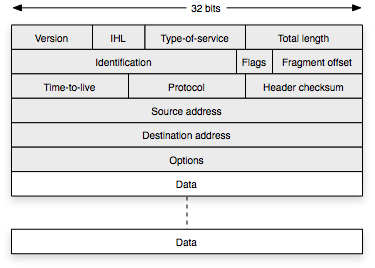 Back to Parity Bits
The receiver knows an error occurred somewhere in the bit stream if the total number of 1 bits is odd 
The receiver does not know where the error occurred
it could have been the parity bit itself...
An even number of 1 bits does not guarantee there were no errors
if two bits changed the total number of 1 bits will be even
Example:
sender transmits 010000111
receiver sees 001000111
2nd and 3rd bits changed, butthe message looks OK to thereceiver
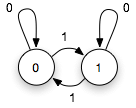 Experiments with Messages
BitLab has a function named encode
pass it a string, it returns a list of ASCII codes (in the form of Code objects)
An optional argument named with_parity tells the function to attach parity bits to the codes
>>> encode('AU')
[1000001, 1010101]
>>> encode('AU', with_parity=True)
[10000010, 10101010]
Simulating Errors
To do experiments with codes, we can use a function named garbled to add random errors to a message
another function, named decode, will translate a list of codes back into a string
if a code has a parity error it is translated as a bullet symbol
>>> message = "cows"
>>> transmitted = encode(message, with_parity=True)
>>> transmitted[11000110, 11011110, 11101110, 11100111]
>>> received = garbled(transmitted, 1)
>>> received[11000110, 11011110, 11100110, 11100111]
>>> decode(received)'co•s'
The arguments passed to garbled are a message (list of Codes) and the number of errors to add
Can you find the error in the received message?
Multiple Errors
The second argument passed to garbled is the number of errors to create
>>> msg = encode("aloha", with_parity=True)
>>> msg[11000011, 11011000, 11011110, 11010001, 11000011]
>>> test1 = garbled(msg, 3)
>>> test1[11000111, 11011000, 11111110, 11010001, 11000111]
>>> decode(test1)‘•l•h•’
>>> test2 = garbled(msg, 5)
>>> test2[11101011, 11010010, 11011110, 11110001, 11000011]
>>> decode(test2)'uio•a'
Do you see how the receiver was fooled into thinking there were no errors when 2 bits changed in a single code?
Computing the Parity Bit
Deciding whether to attach a 1 or a 0 to the end of a code is simple using a logic function called “exclusive or”
normally “a or b” is true if either a or b is true
the “exclusive or” of a and b is true if either is true but not both
Here is the truth table:
Computing the Parity Bit (cont’d)
A function that computes a parity bit is shown below
initialize the return value p to 0
iterate over all the bits in the input code, updating p using the exclusive OR operator
if a bit is 0 it won’t change p, but if it’s a 1 it sets p to the opposite value
Text Compression
For very large strings we can save a lot of space by compressing the text
Our next project: 
an alternative scheme for encoding letters
use shorter codes for more common letters
There are other algorithms for compressing files (including photos, images and other types of data) but we’ll focus on a simple plan for text only
Sequence Databases
To illustrate alternate codes we’ll use some examples from bioinformatics
Many important molecules in biochemistry are polymers
these are long chains of smaller molecules
DNA or RNA: chain of nucleotides
protein: chain of amino acids
We can represent a polymer by using one letter for each element in the chain
a DNA sequence (e.g. a chromosome) is a string made of A, T, C, and G
a protein sequence is a string made from an alphabet of 20 letters (A, C, D, E, ...)
More Compact Codes
For most text ASCII is a good choice
wide variety of letters and symbols
easily stored in computer memory (one letter = one byte)
For sequence databases ASCII can be very inefficient
Example:
DNA sequences have only A, C, G, and T
a special-purpose code that uses just 2 bits for each letter would require1/4 as much memory
e.g. 575,000 bytes insteadof 4,600,000 for the E. coli genome
More Compact Codes
A special code for protein sequences would need 5 bits per letter
there are 20 amino acid letters
24 = 16, so 4 bits don’t provide enough combinations
25 = 32 combinations
A = 00000C = 00001D = 00010etc
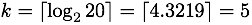 Variable Length Codes
Another way to save space is to create a code based on letter frequencies
A variable-length code uses fewer bits for more common letters
To construct a variable length code we need to know how often each letter occurs in the data 
this table of letters and their frequencies was made by scanning protein sequences in a database of eukaryotes (plants and animals)
least common
most common
Variable Length Codes
A code based on these letter frequencies:
A ➟ 1011			G ➟ 1001		M ➟ 00100		S ➟ 1110
C ➟ 101011		H ➟ 00101		N ➟ 11011		T ➟ 0100
D ➟ 0011			I ➟ 0001		P ➟ 0110		V ➟ 1000
E ➟ 1100			K ➟ 0111		Q ➟ 0000		W ➟ 101010
F ➟ 11010			L ➟ 1111		R ➟ 0101		Y ➟ 10100
Variable Length Codes
A code based on these letter frequencies:
A ➟ 1011			G ➟ 1001		M ➟ 00100		S ➟ 1110
C ➟ 101011		H ➟ 00101		N ➟ 11011		T ➟ 0100
D ➟ 0011			I ➟ 0001		P ➟ 0110		V ➟ 1000
E ➟ 1100			K ➟ 0111		Q ➟ 0000		W ➟ 101010
F ➟ 11010			L ➟ 1111		R ➟ 0101		Y ➟ 10100
Note the most common letters are encoded with 4 bits, the least common with 6 bits
Examples of sequences represented with this new code:
MSLTK  ➟ 00100 1110 1111 0100 0111
NWQEEL ➟ 11011 101010 0000 1100 1100 1111
When these codes are stored in memory the bits are all pressed together and then divided into bytes
MSLTK  ➟ 00100111 01111010 00111xxx
Efficiency
Does a variable-length code save any space?
it depends on whether the text being stored has the same distribution of letters used to generate the code
Example:  
suppose a strange type of DNA is expected to have 92.5% A’s
the other three letters are all expected to occur 2.5% of the time
a variable length code based on these frequencies:
	A ➟ 1		C ➟ 011		G ➟ 00		T ➟ 010
(we’ll see how this code was generated later in this lecture)
Efficiency
For a sequence with 10,000 bases that does in fact have 92.5% A’s:
(9250 × 1) + (250 × 3) + (250 × 2) + (250 × 3) = 11,250 bits
    A: 1            C: 011         G: 00        T: 010
compare to 2 × 10,000 = 20,000 bits for the fixed-length code
compare to 8 x 10,000 = 80,000 bits for ASCII text file
But what if the text has a more typical distribution?
E. coli genes:
A = 24.2%, C = 24.5%, G = 27.3%, T = 24.0%
a set of 10,000 letters taken from this file would be encoded with
(2420 × 1) + (2450 × 3) + (2730 × 2) + (2400 × 2) = 20,310 bits
So using the wrong frequency might be worse than using a fixed-length code (but still better than 8-bit ASCII)
Huffman Tree
The codes on the previous slide were defined by a Huffman tree
A Huffman tree is a type of binary tree
circles represent nodes
connections between nodes arelabeled with bits
the root is at the top of the diagram(no nodes above it)
leaves are at the bottom(no nodes below them)
there is one leaf for each letter inthe alphabet
The path from the root to a leaf defines the code for that letter
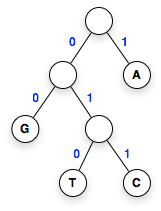 Encoding a String of Letters
To encode a string just concatenatethe codes of each letter
Examples:
ATG ➟ 101000
GATTACA ➟ 00101001010111
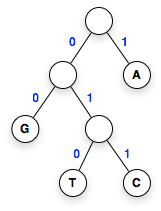 Decoding a Sequence of Bits
Finding the string of letters definedby a bit sequence is known asdecoding
To decode a bit sequence:
start at the root of the tree
follow the path indicated bysuccessive bits
when you reach a leaf writedown the letter
if there are bits left repeatfrom step 1
Examples:
0101011 ➟ TAC
001001 ➟ GAGA
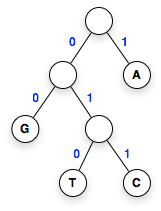 Generating a Huffman Tree
There is a simple and elegant algorithm for generating a Huffman tree
Start by making a list that contains a leaf node for each letter
include the letter’s frequency with the node:
sort the nodes so the least frequent letters are at the front of the list:
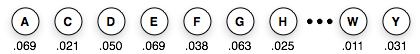 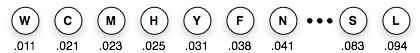 Generating a Huffman Tree (cont’d)
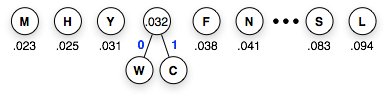 Repeat until there is only one node left in the list:
remove the first two items (call them n1 and n2)
make a new node (call it n) that will be an interior tree node:
n1 and n2 will be the children of n
the frequency of n is the sum of frequencies of n1 and n2
label the connection to n1 with 0 and the connection to n2 with 1
insert n back into the list (keeping the list sorted by frequency)
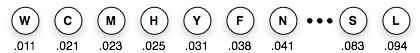 Note the list shrinks byone node on each step:remove two, insert one
Generating a Huffman Tree (cont’d)
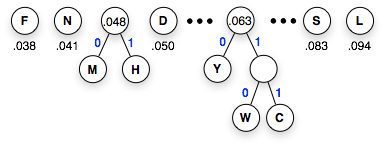 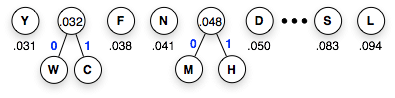 The next two steps of the example:
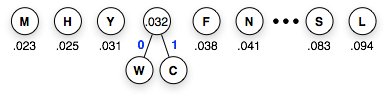 In-Class Project
Let’s do one as a group, using the data from the strange RNA
Here’s the initial list of leaf nodes:
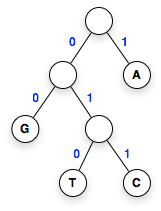 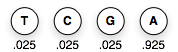 Do we end up with thetree shown earlier?
Huffman Trees in BitLab
A Node object represents a single node in a Huffman tree
To make a leaf node pass the constructor a letter and its frequency:
>>> t1 = Node('T', 0.025)
>>> t1( T: 0.025 )
>>> t2 = Node('C', 0.025)
>>> t2( C: 0.025 )
To make a new interior node pass references to existing nodes:
>>> t3 = Node(t1, t2)
>>> t3( 0.050 ( T: 0.025 ) ( C: 0.025 ) )
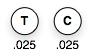 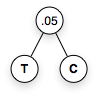 Sample Data
The BitLab module includes data sets that can be used to experiment with the Huffman tree algorithm
Call read_frequencies to get a dictionary with letters and their frequencies
Example:  get the amino acid letters and their frequencies:
>>> aa = read_frequencies(path_to_data('aafreq.txt'))
>>> aa['M']0.023
Other data sets are hafreq.txt (Hawaiian alphabet) and hvfreq.txt (vowels in Hawaiian words)
Priority Queue
The key to the Huffman tree algorithm is the data structure used to hold the tree nodes
the list of nodes is initialized with leaf nodes for each letter
as the program runs two nodes are removed and replaced by a new interior node
The data structure should be a list that is always sorted
removing two items always removes the two lowest frequency nodes
inserting an item always places it in the correct location so the list remains sorted
A list that is always sorted is called a priority queue
queue here means “line” -- first in, first out
high priority items -- in this case low frequency nodes -- cut to the front of the line
Priority Queues in BitLab
The BitLab module includes a new data type called PriorityQueue
>>> pq = PriorityQueue()
>>> pq[]
To insert an item into a queue, call the insert method
>>> pq.insert(12)
>>> pq.insert(17)
>>> pq[12, 17]
>>> pq.insert(6)
>>> pq[6, 12, 17]
>>> pq.insert(13)
>>> pq[6, 12, 13, 17]
A queue looks like a list when it is printed in the terminal window
Notice how items automatically move to their proper locations in the queue
Initializing the Queue
A function named init_queue will initialize a priority queue for the Huffman tree algorithm
pass it a dictionary of letters and their frequencies
the function will make a new Node object for each letter
it will make a new PriorityQueue and insert each Node
Example, using amino acid letter frequencies:
>>> aa{'D': 0.05, 'G': 0.063, ..., 'K': 0.059}
>>> pq = init_queue(aa)
>>> pq[( W: 0.011 ), ( C: 0.021 ), ..., ( L: 0.094 )]
The Node objects with the lowest frequency are at the front of the queue
Displaying the Queue
A function named view_queue will draw a PriorityQueue object on the PythonLabs canvas
>>> pq[( W: 0.011 ), ( C: 0.021 ), ( M: 0.023 ), ( H: 0.025 ), ...]
>>> view_queue(pq)
NOTE: the current version of view_queue assumes items in the queue are Huffman tree Node objects
Removing Items from the Queue
Call a method named pop to remove the first item in the queue
>>> n1 = pq.pop(); print(n1)( W: 0.011 )
>>> n2 = pq.pop(); print(n2)( C: 0.021 )
The deleted nodes move down, out of the queue
Making a New Interior Node
It’s easy to combine the two nodes we just removed into a new node and insert the new node into the queue:
>>> n = Node(n1, n2);  print(n)( 0.032 ( W: 0.011 ) ( C: 0.021 ) )
>>> pq.insert(n)
Note the frequency of the new node is the sum of the frequencies of its children
Putting It All Together
To continue building the tree, combine the three steps into a single Python statement:
>>> n1 = pq.pop(); n2 = pq.pop(); pq.insert(Node(n1,n2))
Now you can just use command line editing to repeat that statement as many times as you need to build the complete tree
hit the up arrow and then the return key to repeat the previous step
If there are n items in the initial queue, how many rounds of removing-and-combining are required to complete the tree?
n-1
What is the frequency in the node at the root of the completed tree?
Quiz
1.0
A Function that Builds a Huffman Tree
The steps from the previous slides have been collected into a function named build_tree
Assigning Binary Codes
In the BitLabs implementation, binary codes are defined after the tree is built
>>> vtree = build_tree(path_to_data("hvfreq.txt"))
>>> hc = assign_codes(vtree)
>>> hc{'A': 0, 'U': 100, 'O': 111, 'E': 101, 'I': 110}
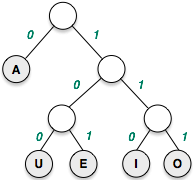 This example uses the letter frequencies for vowels in Hawaiian words
File Compression in Practice
File compression applications are very common
Stuffit, others for Mac and PC
zip, compress for Unix (including Linux and OS/X)
File compression also works on music, images, and many other types of data
jpeg, gif, and other image formats are compressed from original image data
Example:  the compress program for Unix systems
% ls -l NC_000913.gbs
-rw-r--r--   1 conery  5998130 May 10 12:33 NC_000913.gbs
% compress NC_000913.gbs
% ls -l NC_000913.gbs.Z 
-rw-r--r--   1 conery  1669141 May 10 12:33 NC_000913.gbs.Z
Some Examples
A research paper (mostly English, with lots of markup symbols)
uncompressed:		40,773 bytes
compressed:		17,991
reduced version is 44.1% the size of the original
E.coli feature table (English text, with very regular structure and lots of repeated phrases):
uncompressed:		5,998,130 bytes
compressed:		1,669,141
27.8%
PDF document (mostly binary data)
uncompressed:		5,417,058 bytes
compressed:		5,060,755
93.4% -- very little reduction in size
Lossless Compression
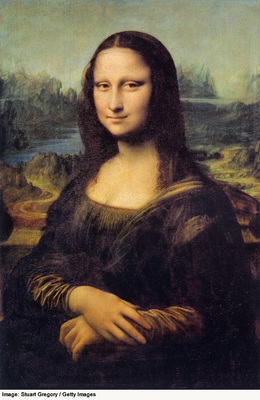 Data compression for images or music often throws away information
e.g. MP3’s are “good enough” for ring tones or iPods
JPEG files are OK for photos onweb pages
users are often willing to sacrifice music or image quality to save space
The text compression algorithms described here allow us to recover all the information in the original document -- no data is lost
Summary
The main topics for this chapter:
encoding translates symbols (letters, digits, bases, ...) into sequences of bits
decoding recovers symbols from bit sequences
ASCII codes (8 bits per character) are the default choice for text files
a parity bit can be added to a character to help determine if the character changed since it was stored or transmitted
text can be compressed by using alternate encodings
special-purpose codes can be designed for an application (e.g. 2-bit code for DNA)
variable-length codes are based on letter frequencies
the Huffman tree algorithm can be used to generate variable-length codes